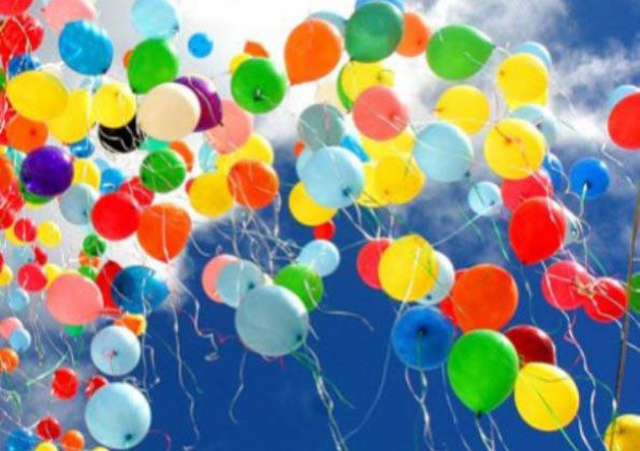 МБДОУ  « Детский сад № 38»
         п. Нагорный
         Петушинский район
«Калейдоскоп праздников»
Подготовительная к школе группа
Автор: Виноградова Надежда Георгиевна
             Кардакова Марина Александровна
От всего сердца!
С Днём святого Валентина!
С Днём защитника Отечества!
С праздником дорогие папы!
Моя мамочка самая лучшая!!
Здравствуй, масленица!
С Масленицей вас широкой,С пробуждением весны!Той, что ликом светлоока.Ею все сердца полны.